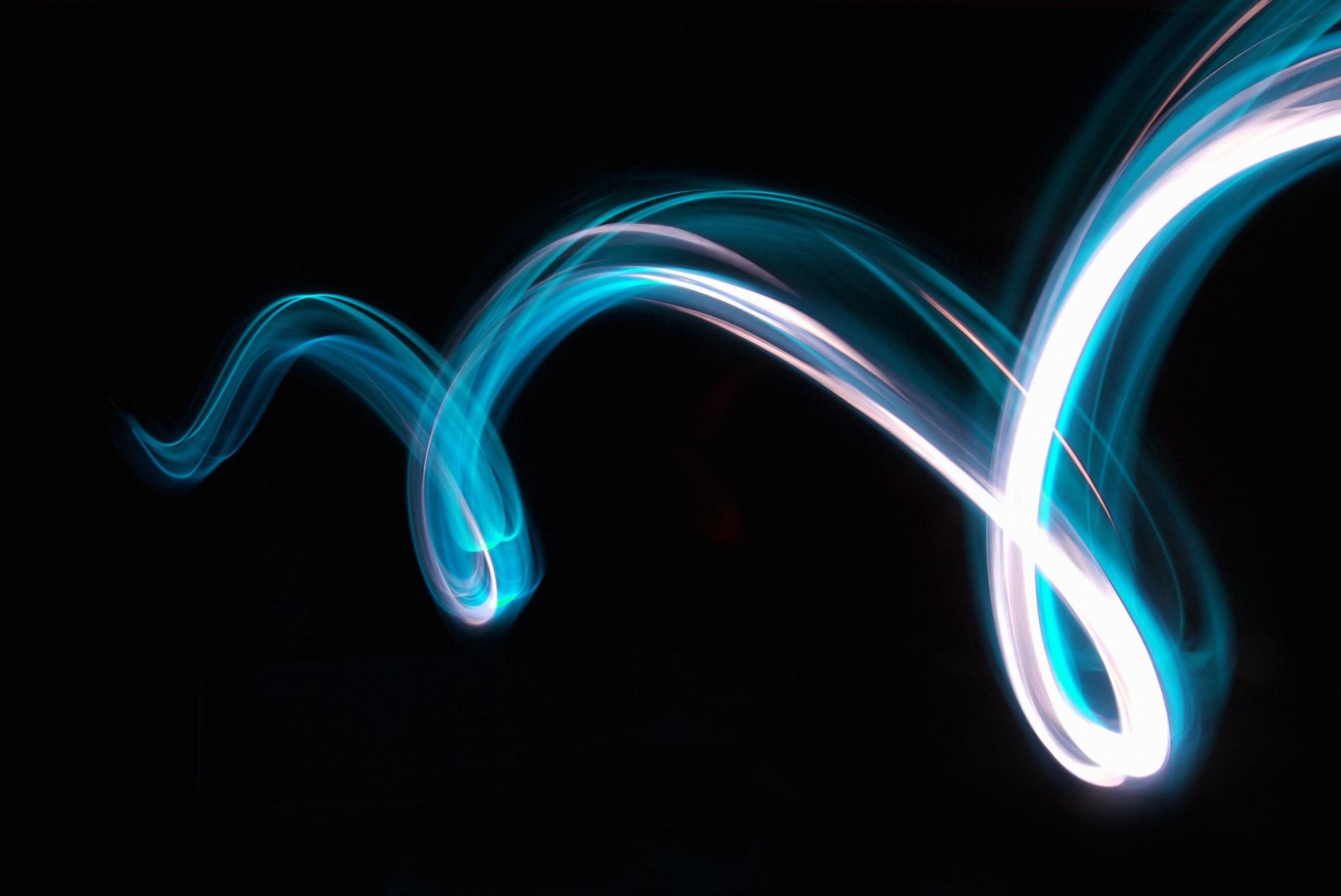 Scripture Reading: 2 Peter 3:10-15
Eagerlywaiting
2 Corinthians 4:16-18
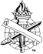 Eagerly waiting for Our Hope
Assurance in righteousness by faith (Gal. 5:5)
Hope prevails in suffering, Rom. 8:18-19
Hope until resurrection, Rom. 8:23-25 (17)
Hope secures us to Christ, Heb. 6:18-19
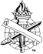 2
Eagerly waiting for the Revelation of Jesus
“eagerly waiting for the revelation of our Lord Jesus Christ” (1 Cor. 1:7)
Our expectant hope, 2 Thess. 1:10
Pray to be worthy, 2 Thess. 1:11-12
To share in Christ’s glory, Col. 3:4
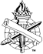 3
Eagerly waiting for the Revelation of Jesus
“eagerly waiting for the revelation of our Lord Jesus Christ” (1 Cor. 1:7)
“I am coming quickly,” Rev. 22:20 (12, 17)
Responsive to saints’ needs, Rev. 3:10-11
Retribution against enemies, Rev. 2:5, 16
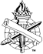 4
Eagerly waiting for the Revelation of Jesus
“eagerly waiting for the revelation of our Lord Jesus Christ” (1 Cor. 1:7)
We eagerly look for that day, 2 Pet. 3:12 (11-14)
God’s longsuffering, 2 Peter 3:15 (9)
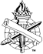 5
Eagerly waiting for the Savior
“…the Lord Jesus Christ” (Phil. 3:20)
Citizenship in heavenly, Hebrews 11:14
Transform mortal into immortality, Phil. 3:21; 1 Cor. 15:50-54 (1 John 3:2-3)
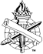 6
Eagerly waiting for the Savior
“…the Lord Jesus Christ” (Phil. 3:20)
He will bring salvation, Hebrews 9:27-28
Waiting implies endurance, 2 Tim. 2:10-13
Fearful if living in sin, Hebrews 10:31
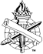 7
Eagerly waiting
Prevented by sin
Joy of salvation
Repent and rejoice
(Psalm 51:10-12; James 4:7-10)
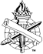 8